GRANDES SIMULADORES EM DERMATOPATOLOGIA
Valquíria de araújo
Patologista – laboratório multipat (campinas/sp)
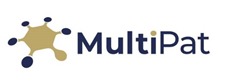 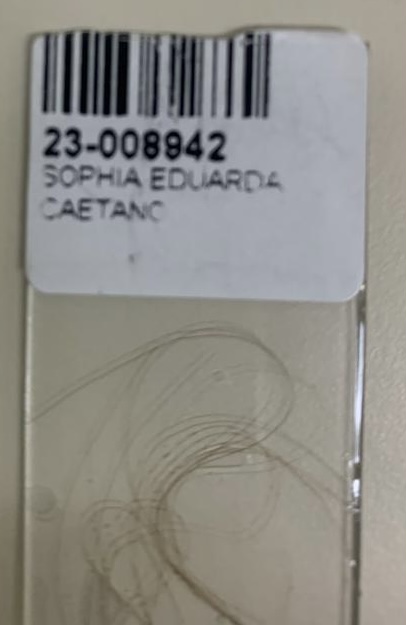 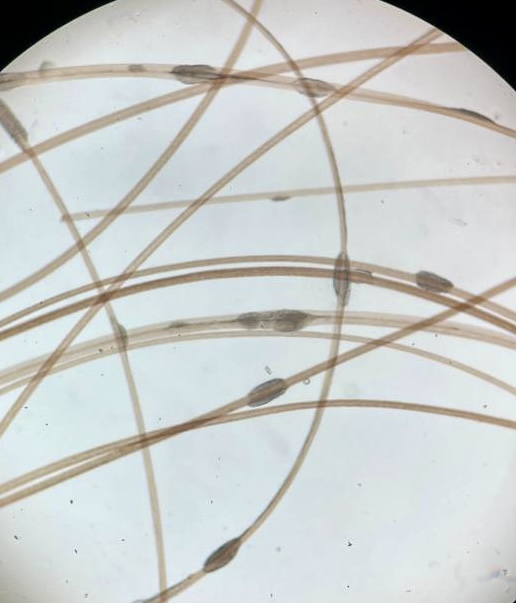 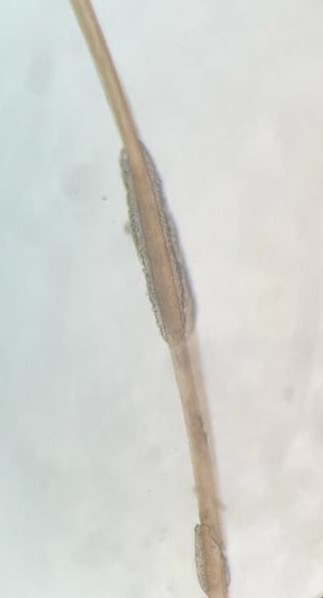 Visualização direta ao microscópio óptico. Observadas trama de hifas aderidas circundando fios terminais
Diagnóstico
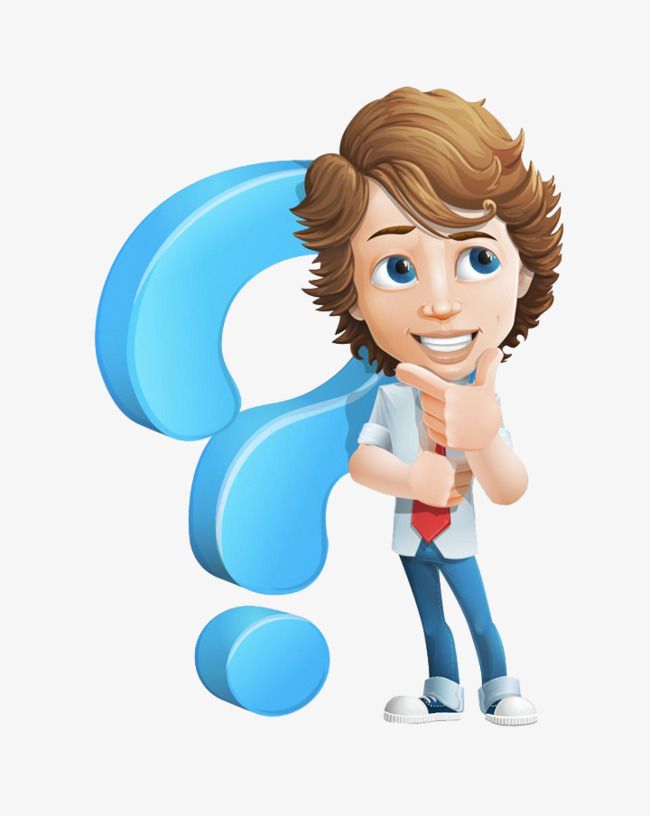 Estruturas colonizando as hastes capilares com morfologia sugestiva de Piedra Branca
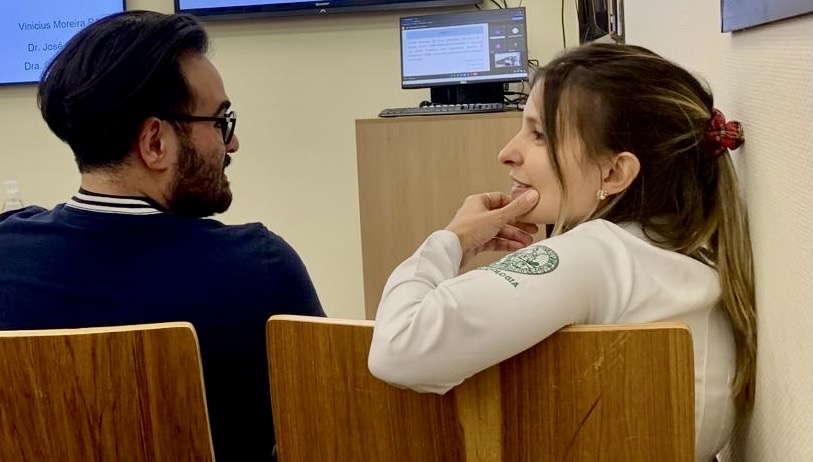 Recomendável, cultura para classificação definitiva do patógeno
PIEDRA BRANCA
PIEDRA BRANCA
PIEDRA BRANCA
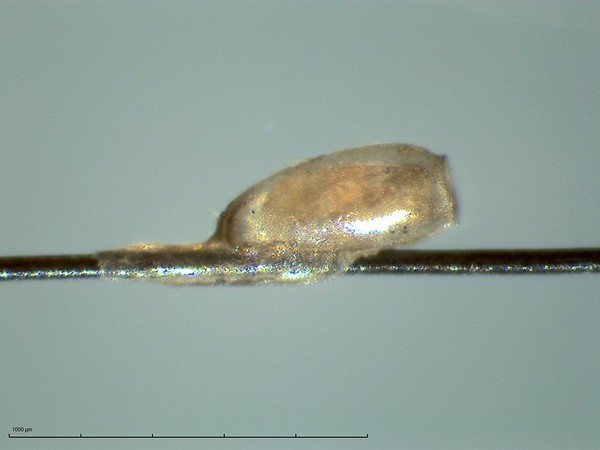 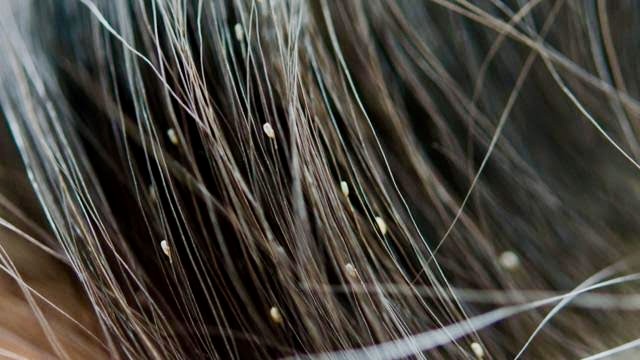 Fonte: Google fotos
Fonte: Google fotos
PIEDRA BRANCA
PIEDRA PRETA
Rara, causada pela Piedra hortae
Fungo filamentoso, demáceo, queratolítico, firme, enegrescido, fortemente aderido aos fios de cabelos
Brasil: indígenas da região amazônica consideram o quadro como estético
Tratamento: corte dos cabelos, Terbinafina V.O. pode ser utilizada
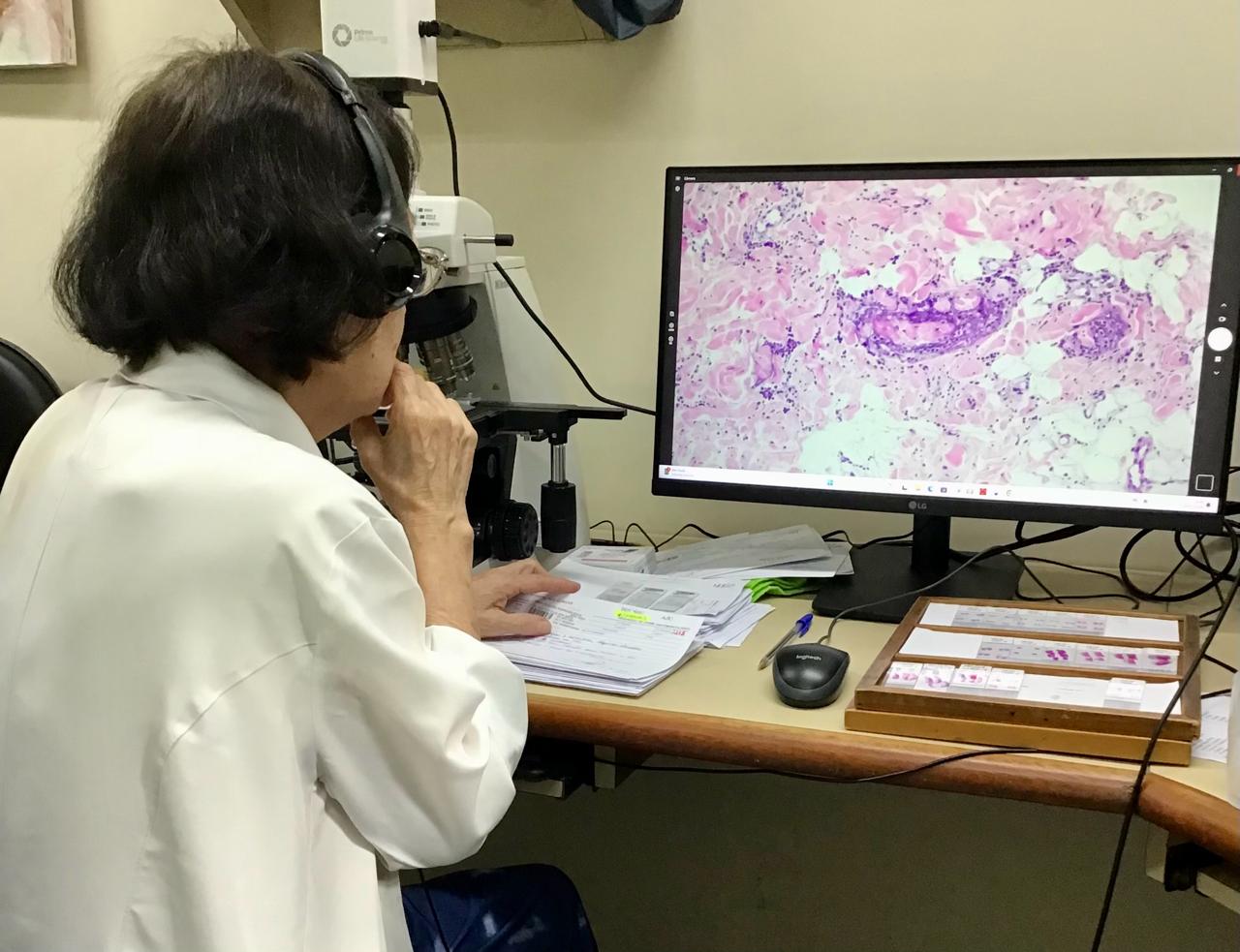 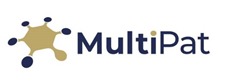